Reimagining care and support in DoncasterBryony ShannonStrategic Lead for Practice DevelopmentAdults, Wellbeing and CultureCity of Doncaster CouncilOctober 2023
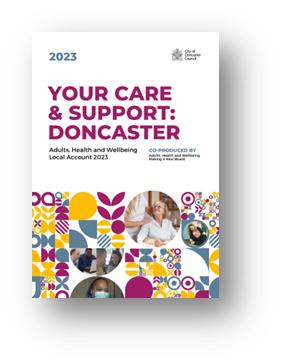 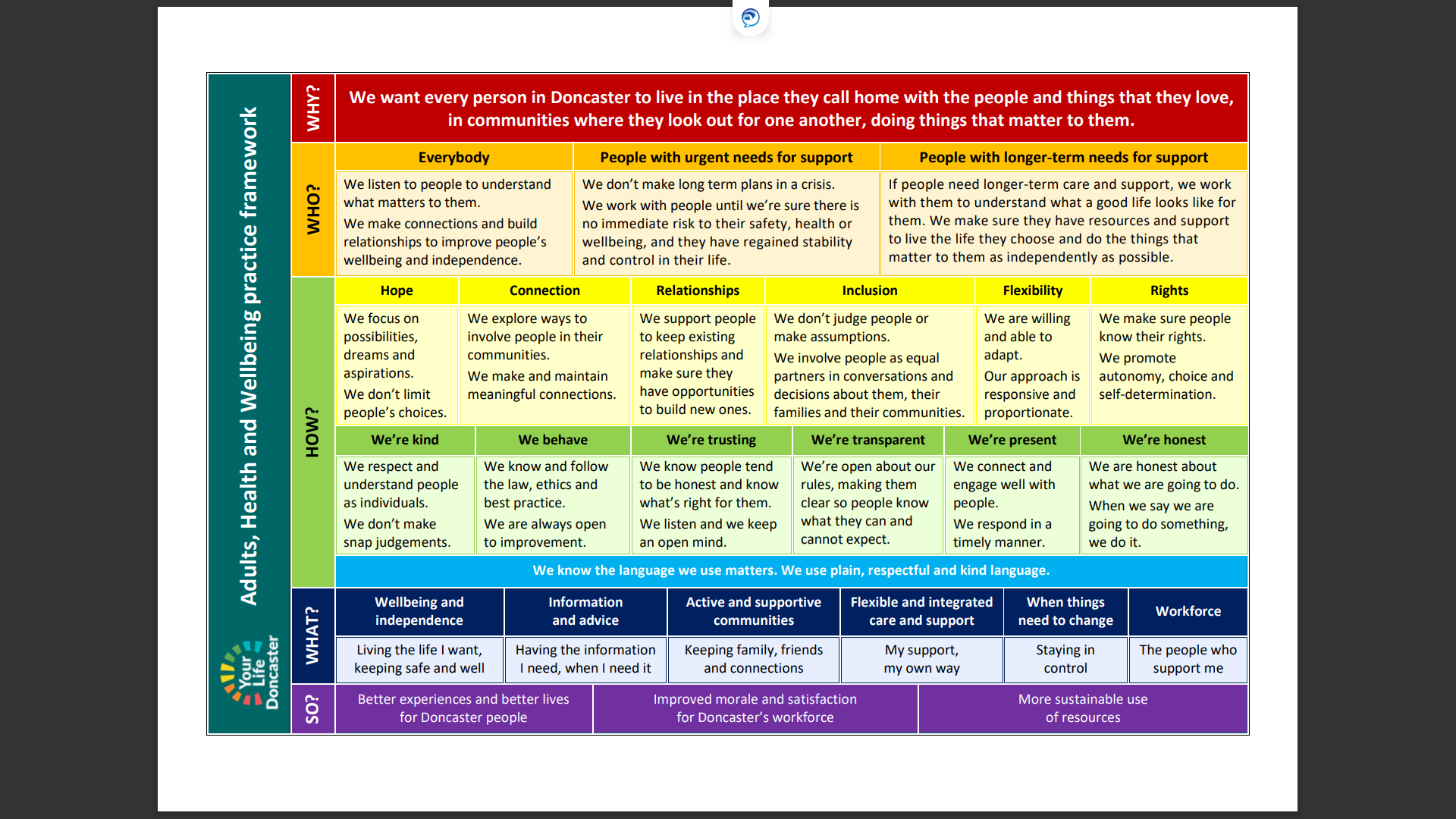 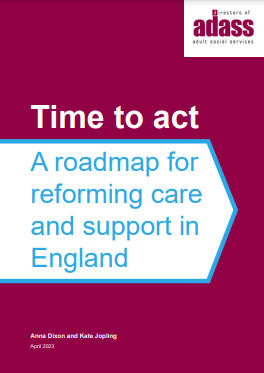 Reimagine care and support with people who draw on it
The aim is to co-produce a local strategy and approach to care and support – many areas have chosen to do this using the Social Care Future Vision, and Think Local Act Personal’s (TLAP) Making it Real framework.

This will lead to a shift in the language and cultures of social care practice to emphasise individuals’ rights, the pursuit of equity and justice, and professionals’ roles as enablers.
Page 2
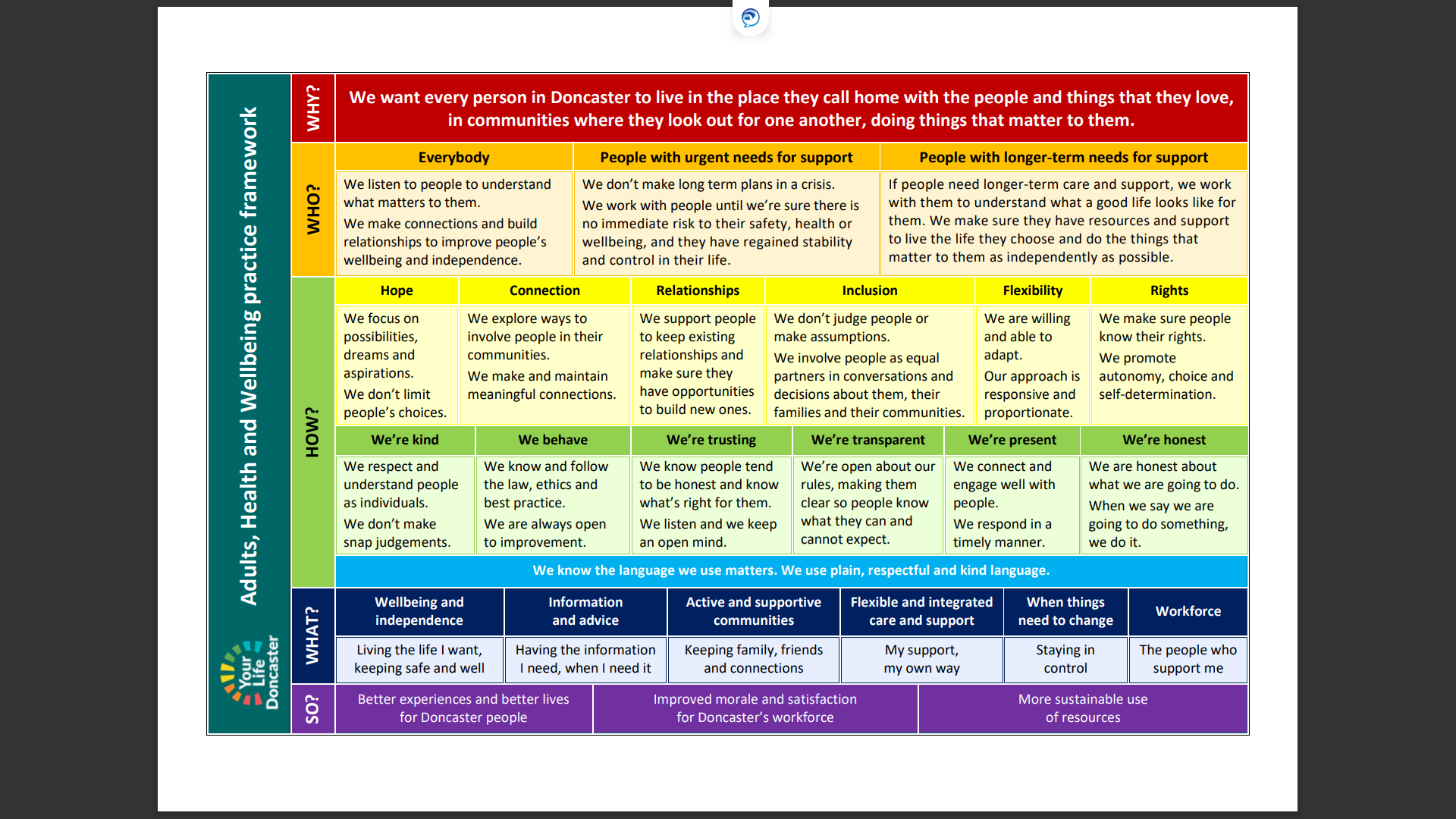 Page 3
Your Care & Support: Doncaster
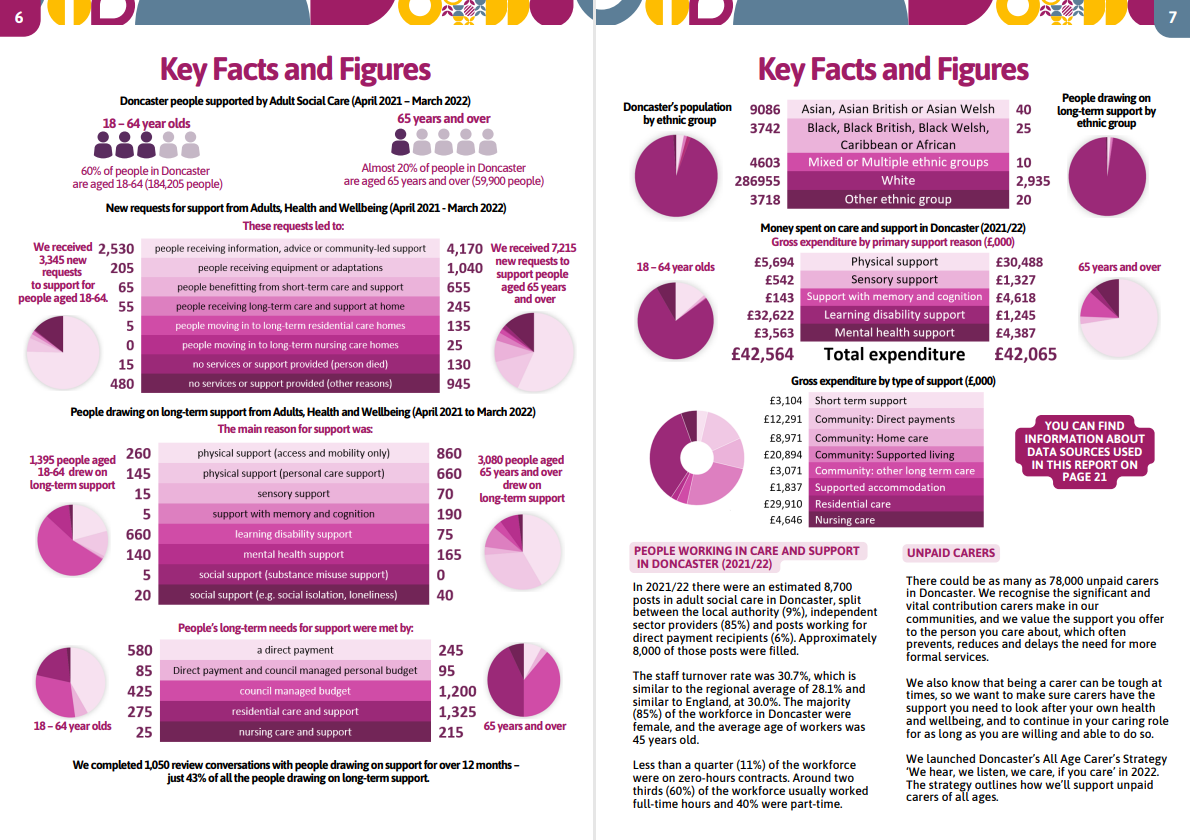 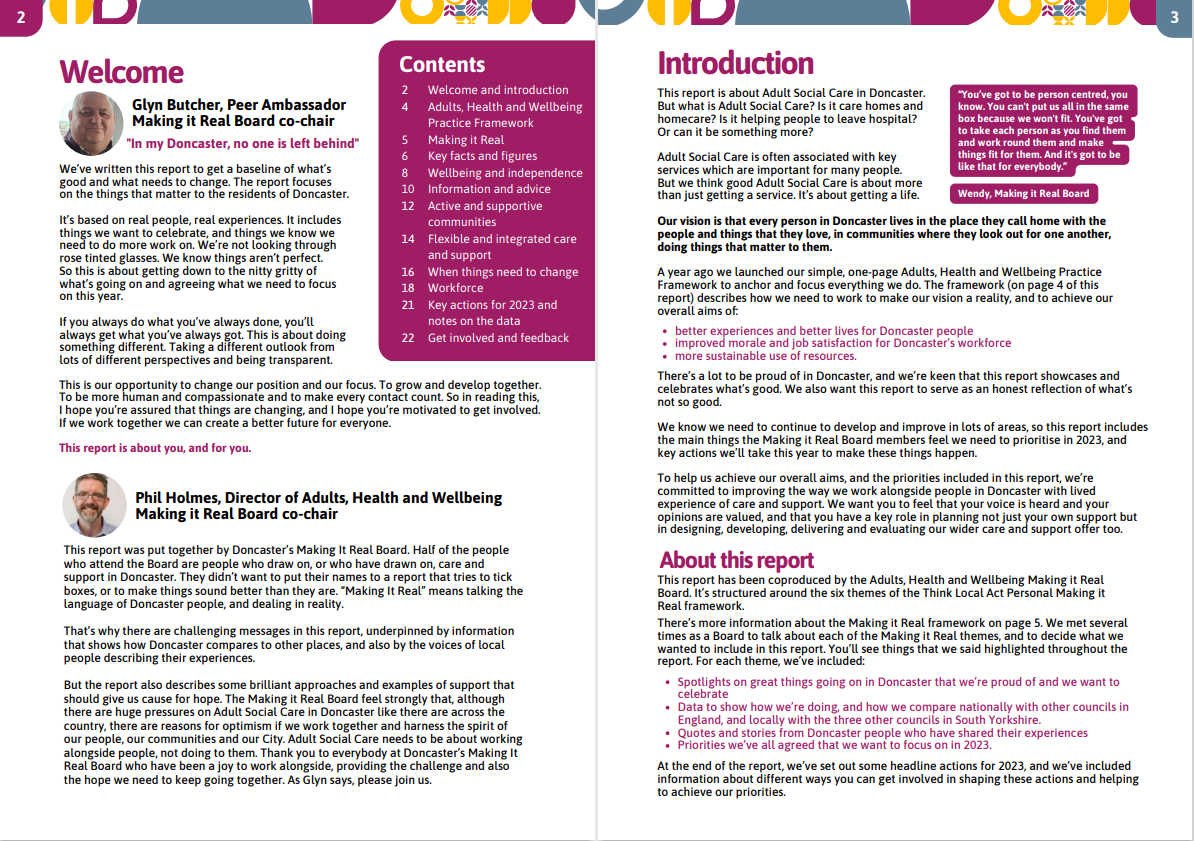 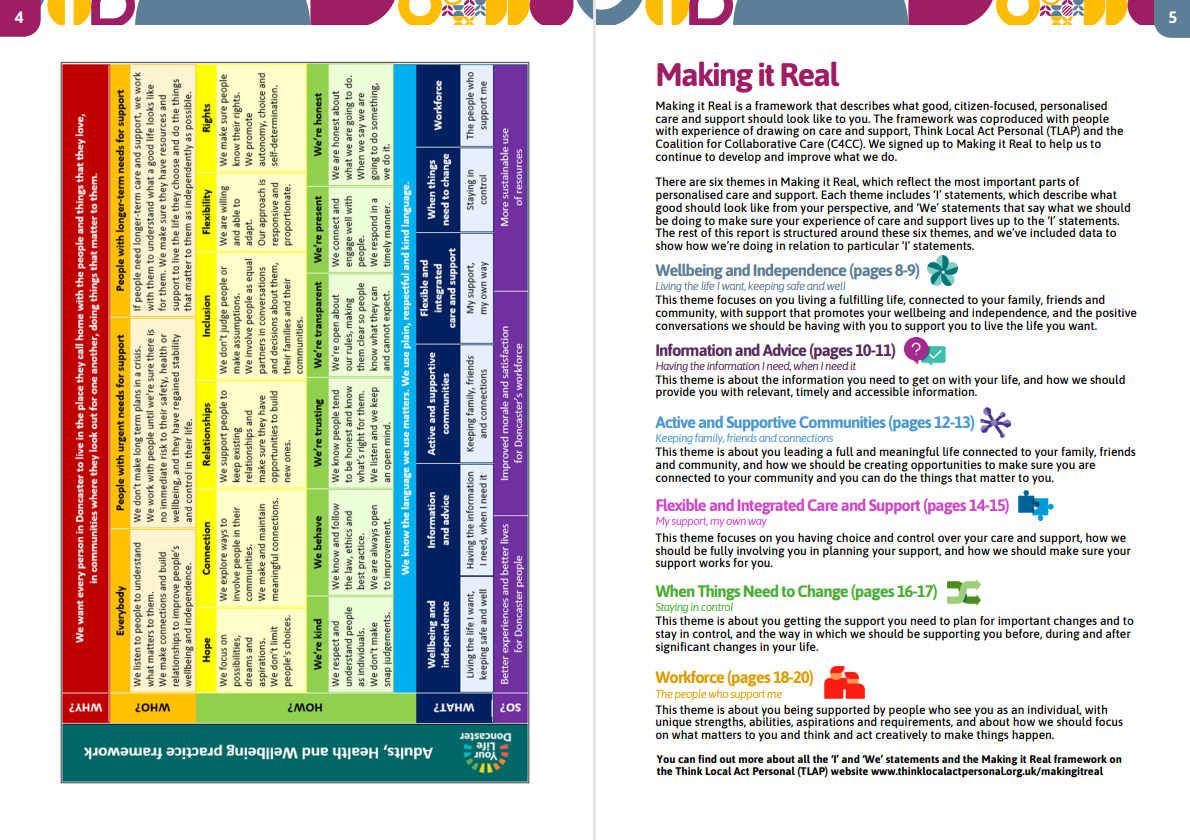 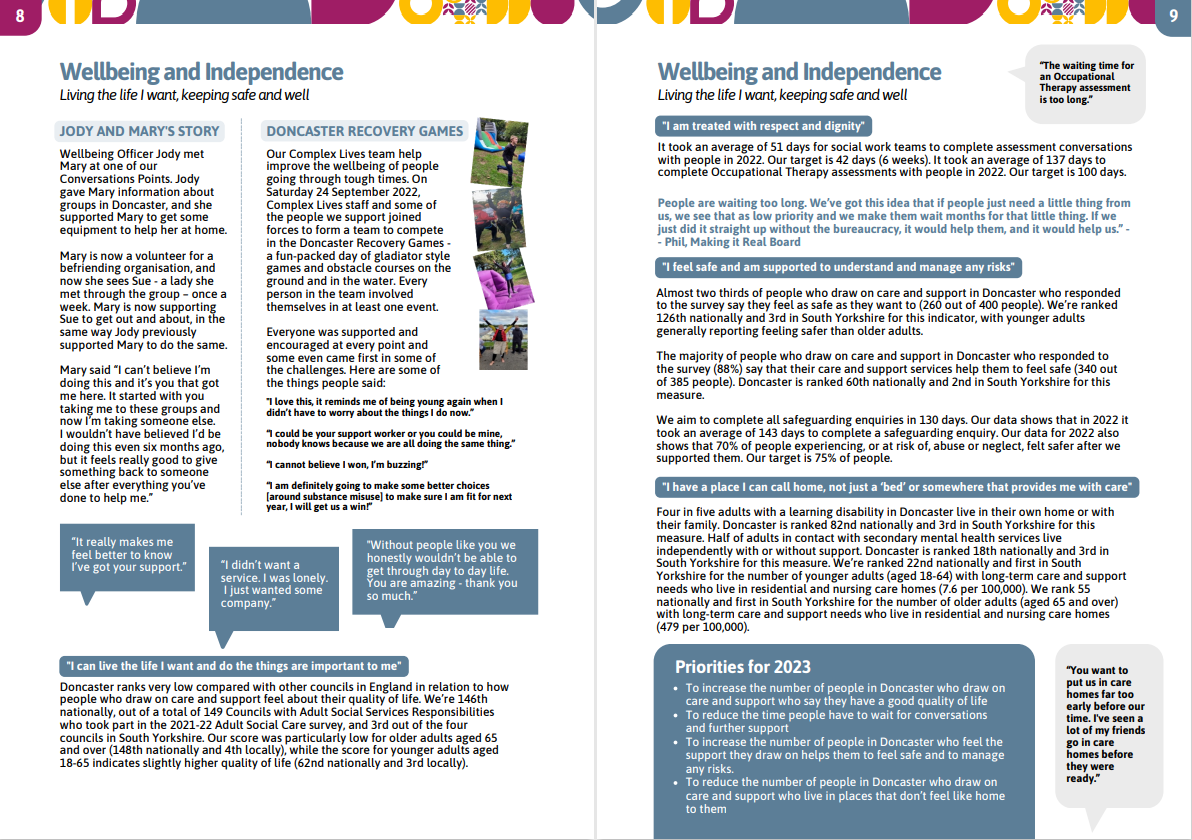 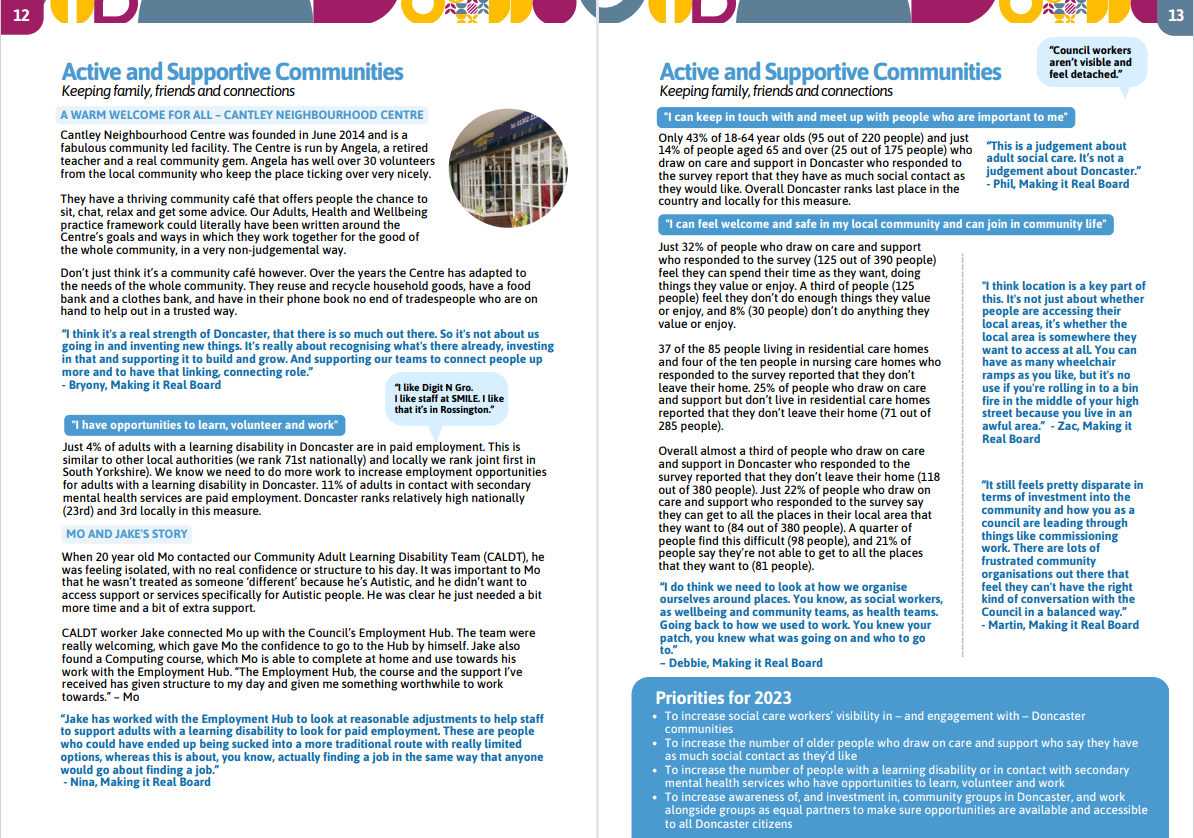 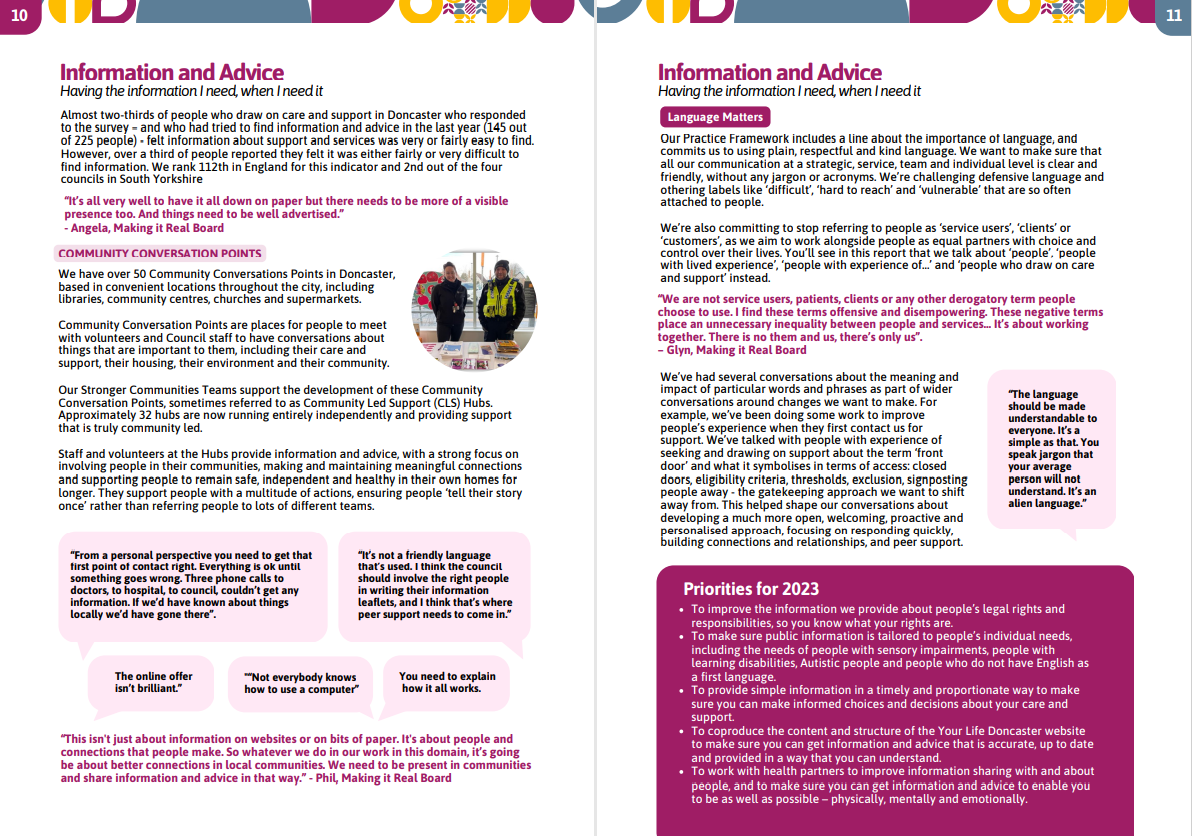 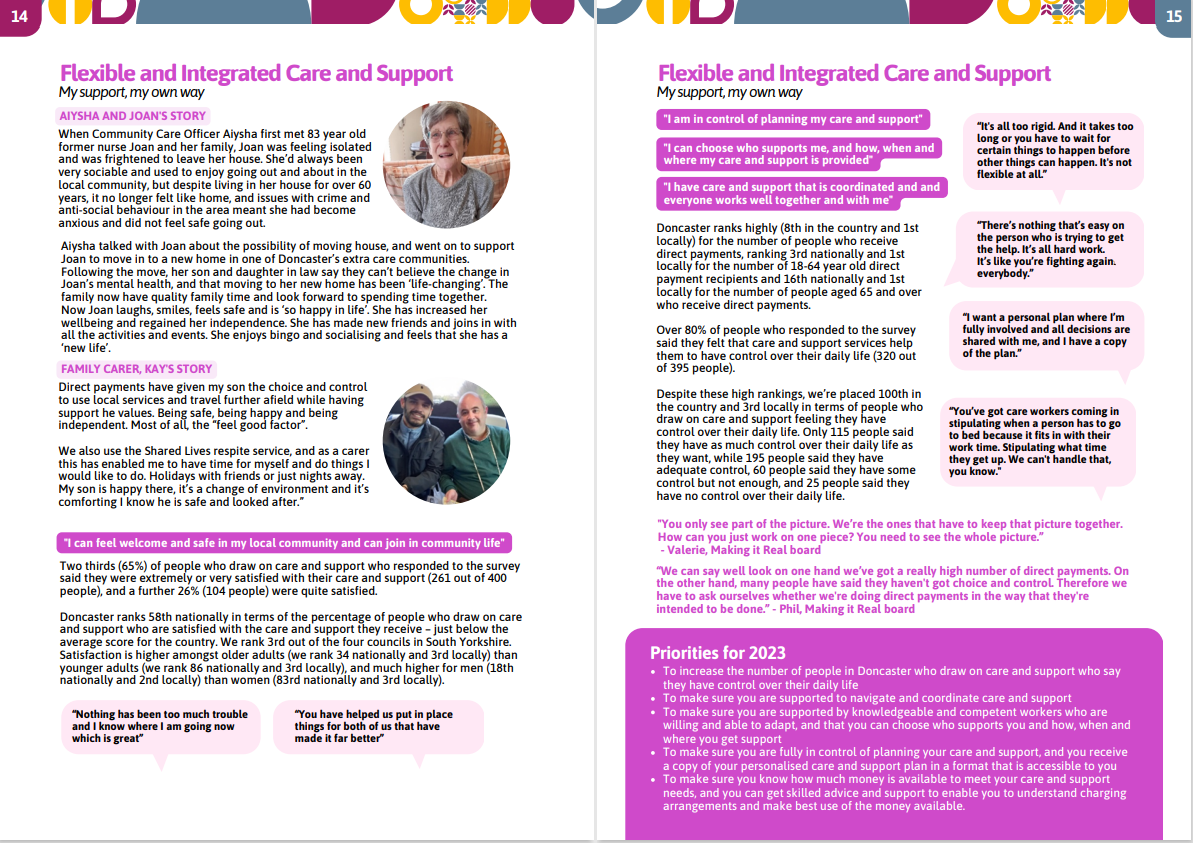 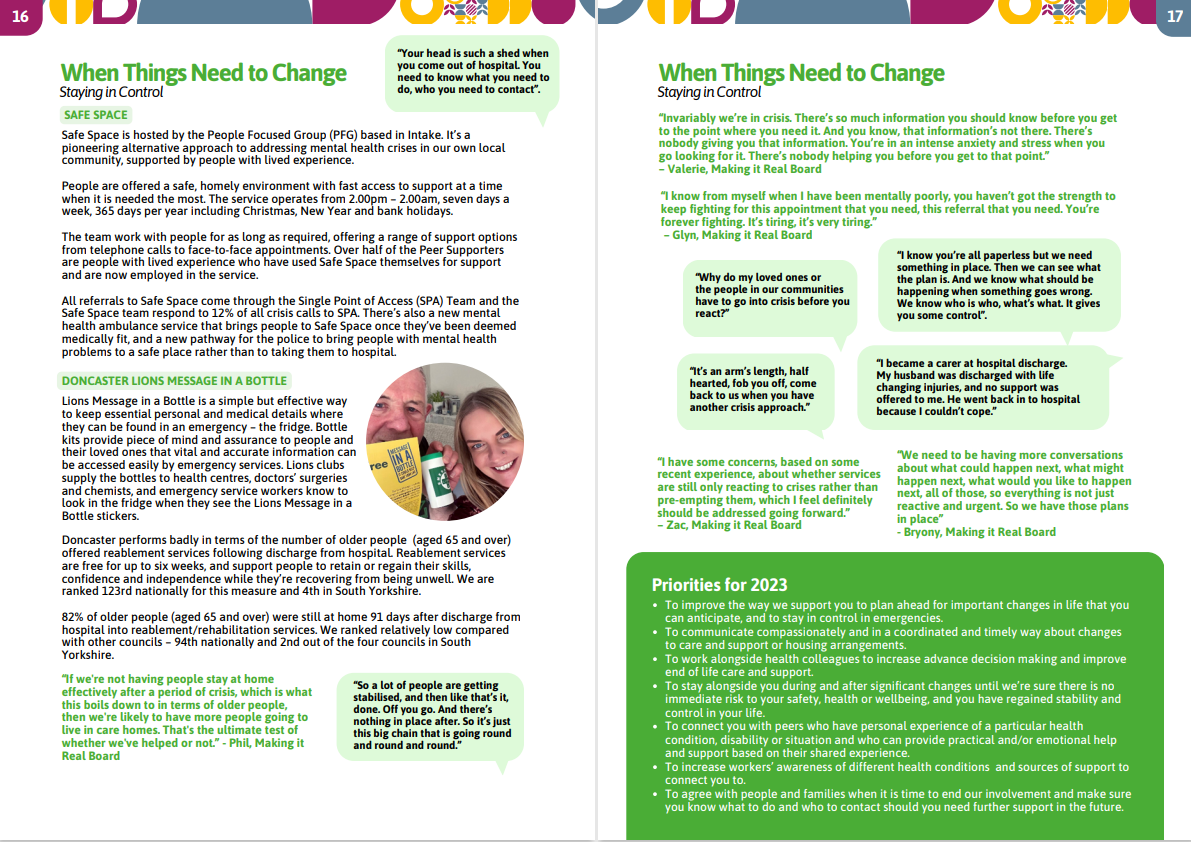 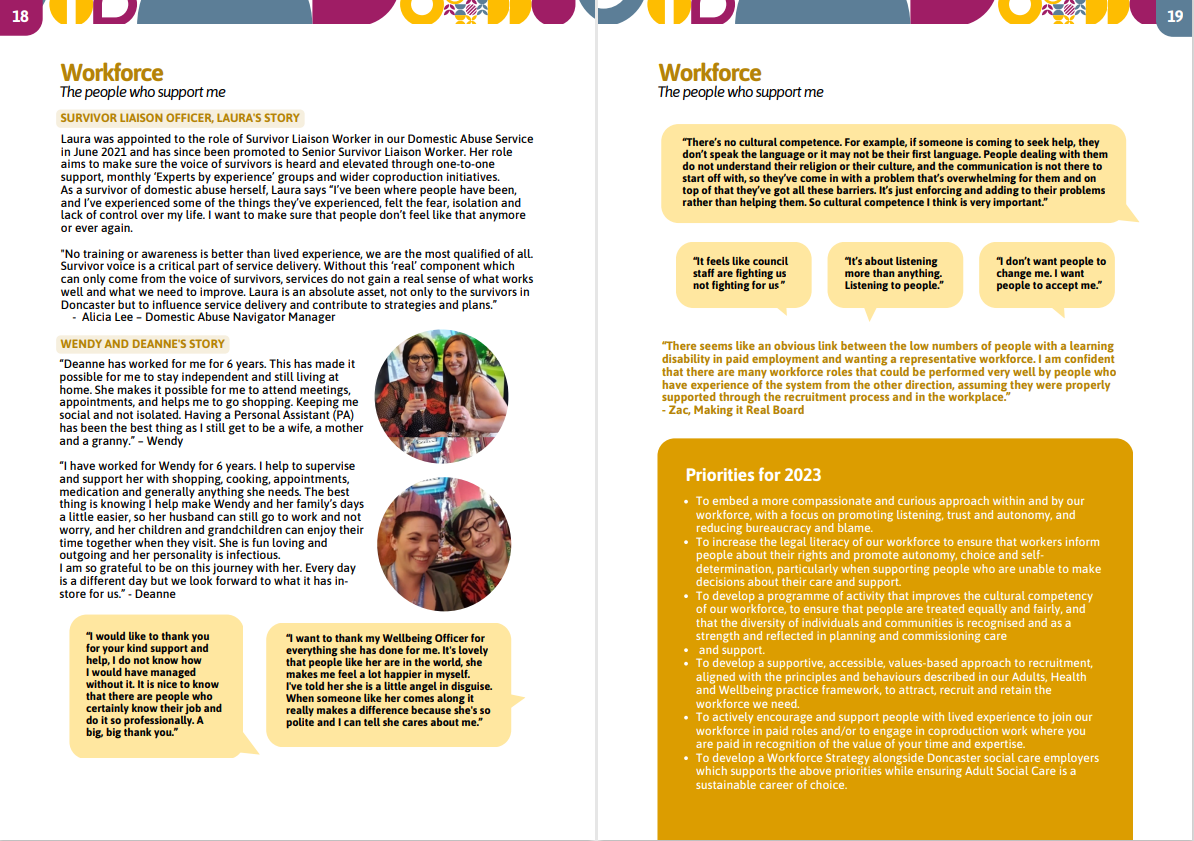 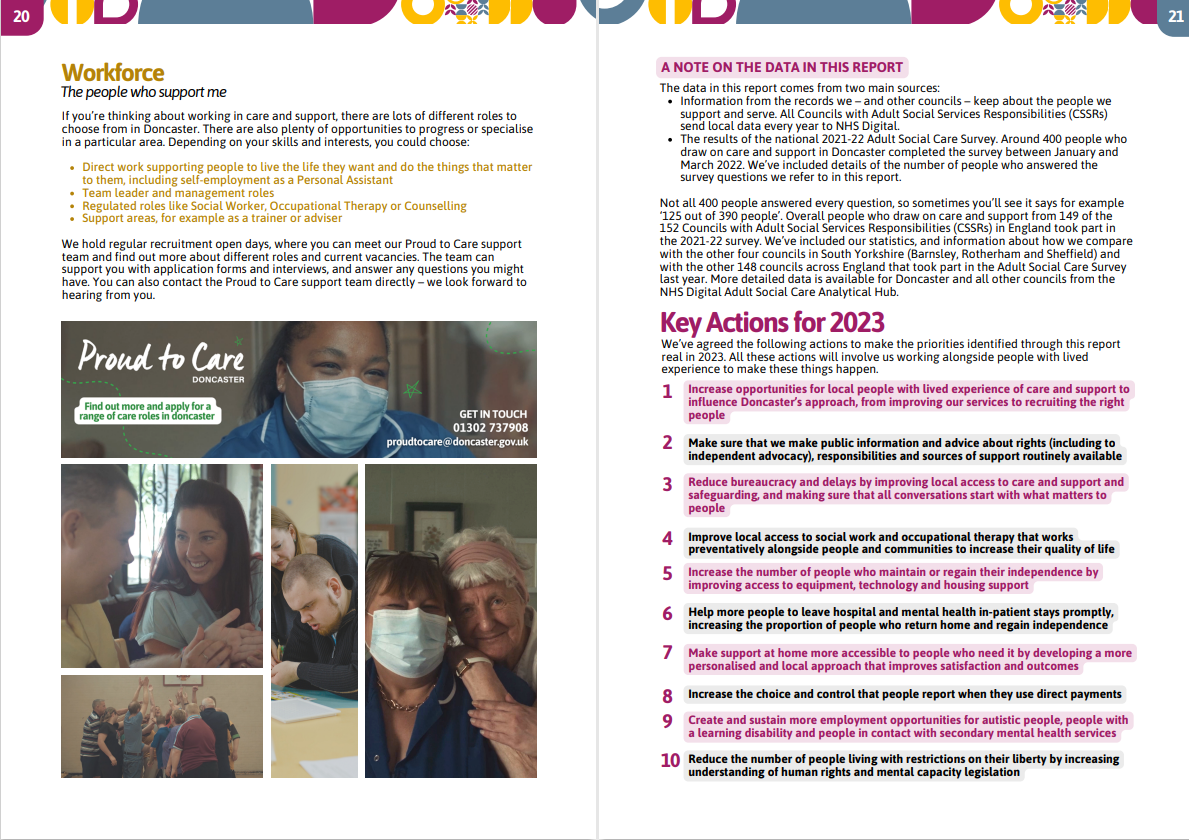 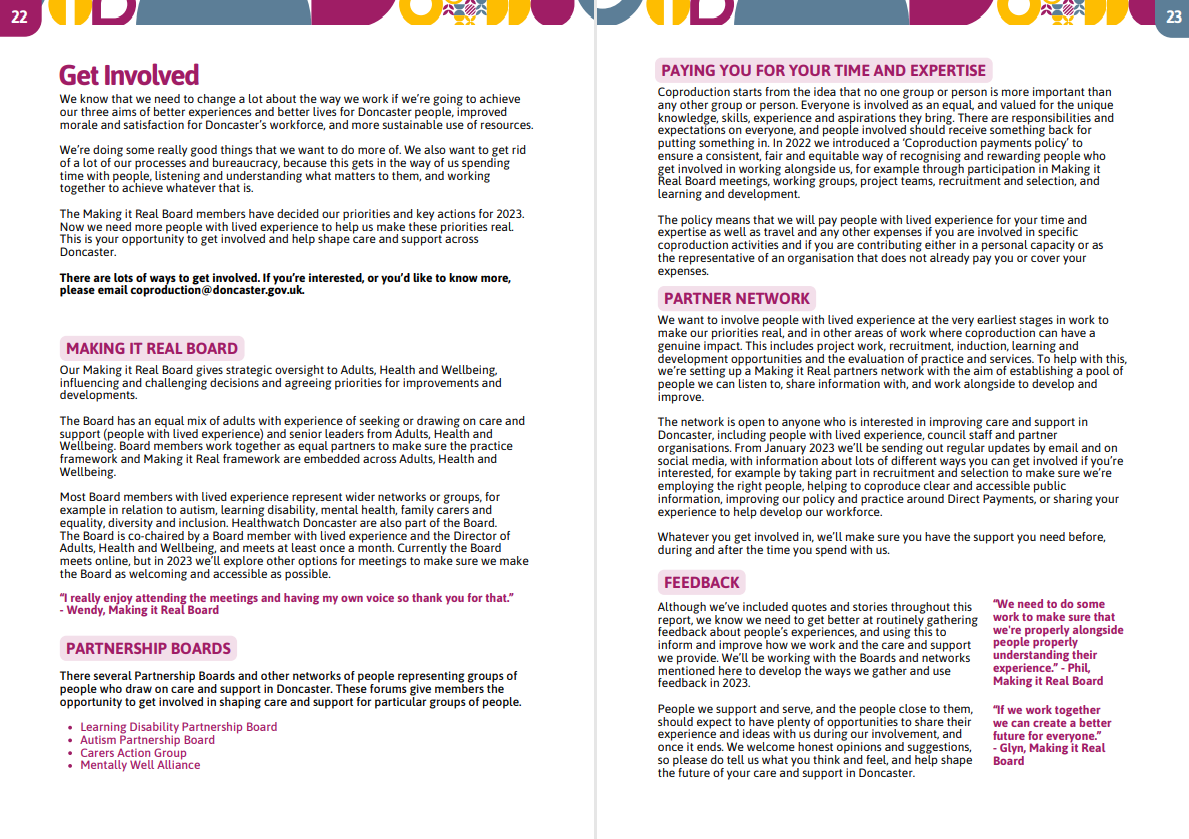 Page 4
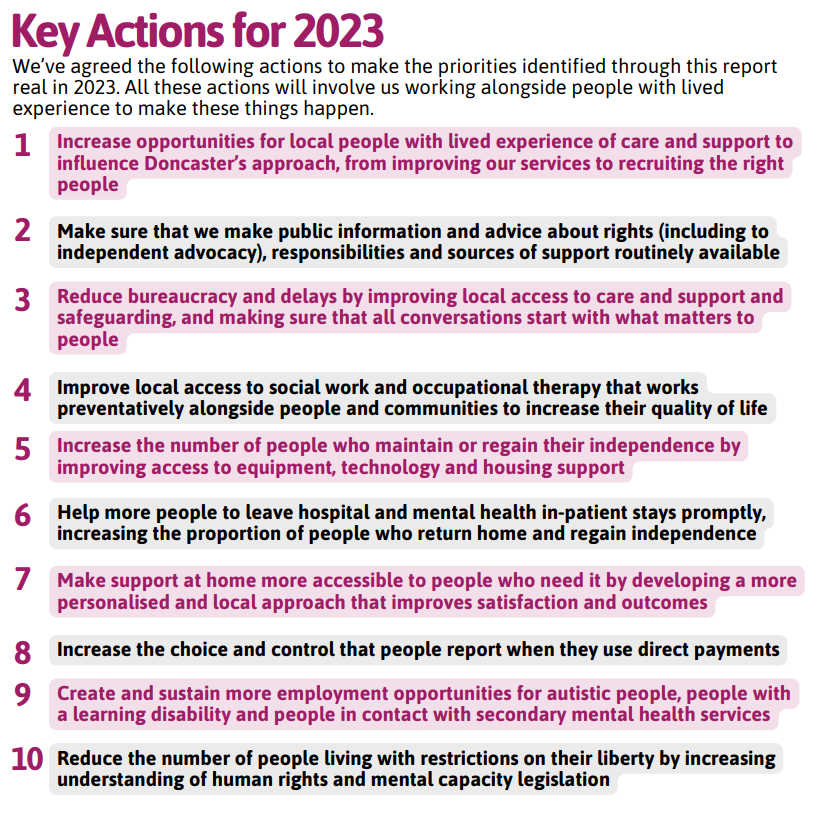 Page 5
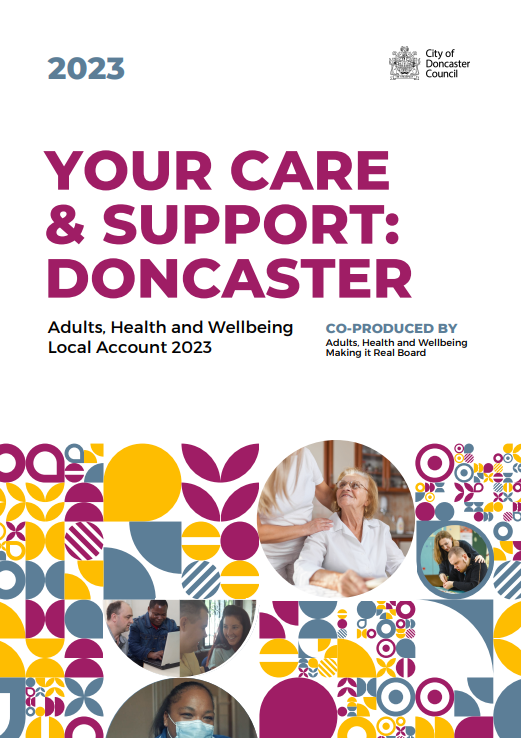 Your Care and Support : Doncaster 2023 - Adults, Health and Wellbeing Local Account
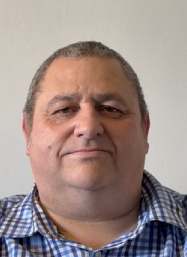 Watch and listen to Glyn Butcher, peer ambassador and co-chair of the Making it Real Board, introduce the report
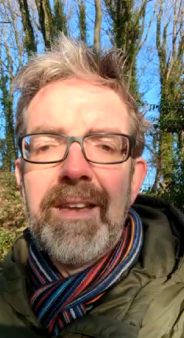 Watch and listen to Phil Holmes, Director of Adults, Health and Wellbeing and co-chair of the Making it Real Board, introduce the report
Page 6